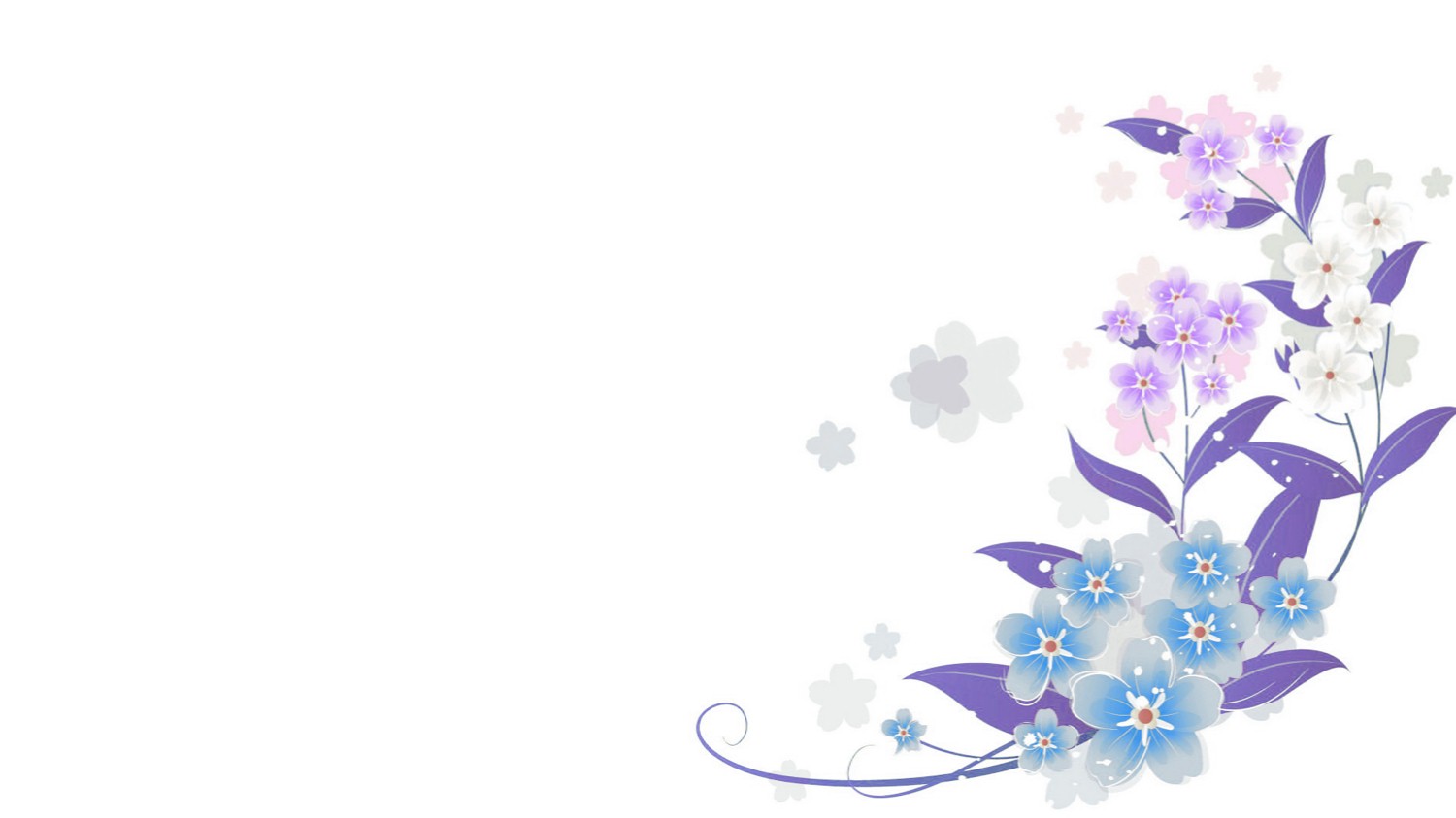 Literary template
Add your words Here,according To your need to draw the text box size.
Reporting Person:
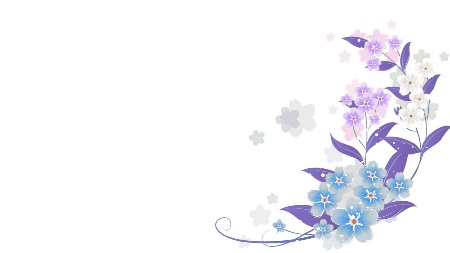 Title bar
Please enter a title
Please enter a title
Please enter a title
Please enter a title
Please enter a title
Please enter a title
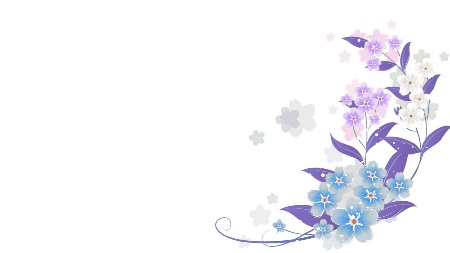 Title bar
Keywords
Click here to edit the content and freely stretch the text box size according to your needs
Keywords
Click here to edit the content and freely stretch the text box size according to your needs
Keywords
Click here to edit the content and freely stretch the text box size according to your needs
Keywords
Keywords
Click here to edit the content and freely stretch the text box size according to your needs
Click here to edit the content and freely stretch the text box size according to your needs
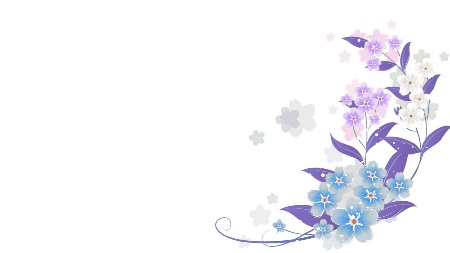 Title bar
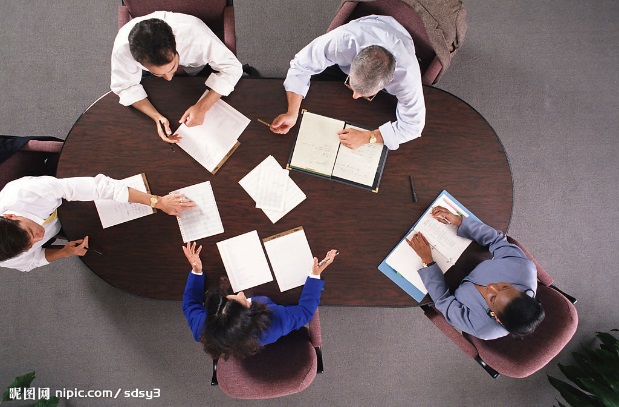 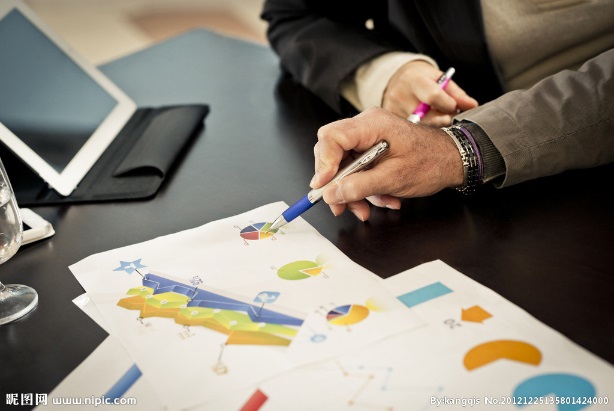 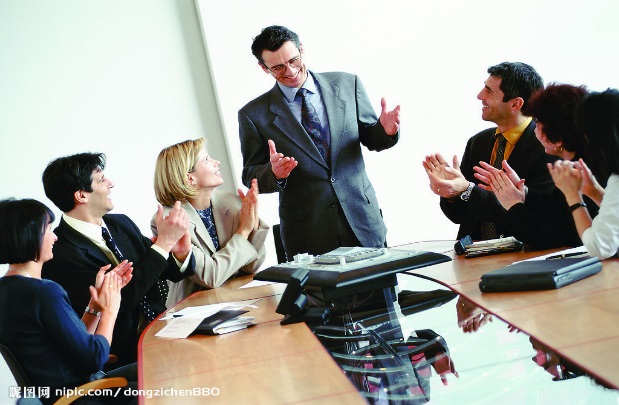 Click Edit Title
Click Edit Title
Click Edit Title
Enter a simple text overview here
Enter a simple text overview here
Enter a simple text overview here
Enter a simple text overview here
Enter a simple text overview here
Enter a simple text overview here
Enter a simple text overview here
Enter a simple text overview here
Enter a simple text overview here
Enter a simple text overview here
Enter a simple text overview here
Enter a simple text overview here
Enter a simple text overview here
Enter a simple text overview here
Enter a simple text overview here
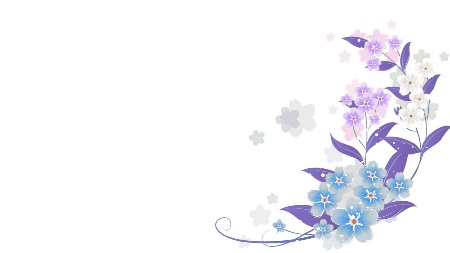 Title bar
Title
Title
01
06
02
Title
Title
Enter your text here, or paste your text here.
Enter your text here, or paste your text here.
05
03
Enter your text here, or paste your text here.
Title
04
Title
Title
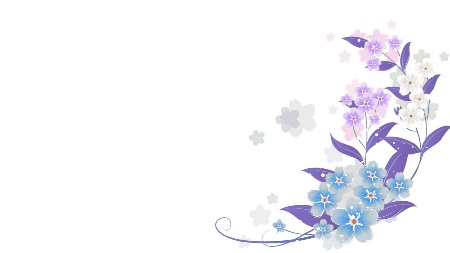 Title bar
Click Edit Title
Click Edit Title
Click here to edit the content and freely stretch the text box size according to your needs
Click here to edit the content and freely stretch the text box size according to your needs
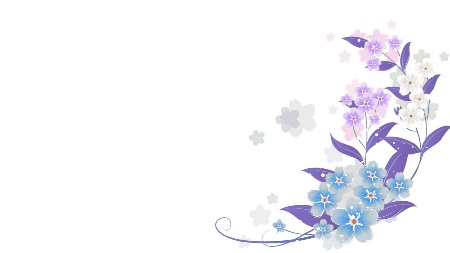 Title bar
Title numbers, etc., can be changed by clicking and re-entering, and the font, font size, color, line spacing, and so on can be modified in the "Start" panel at the top.
Title numbers, etc., can be changed by clicking and re-entering, and the font, font size, color, line spacing, and so on can be modified in the "Start" panel at the top.
Title numbers, etc., can be changed by clicking and re-entering, and the font, font size, color, line spacing, and so on can be modified in the "Start" panel at the top.
Click Edit Title
Click Edit Title
Click Edit Title
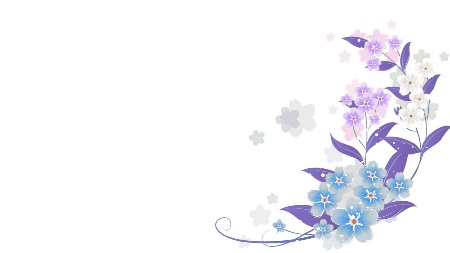 Title bar
Please enter a title
Please enter a title
Please enter a title
Please enter a title
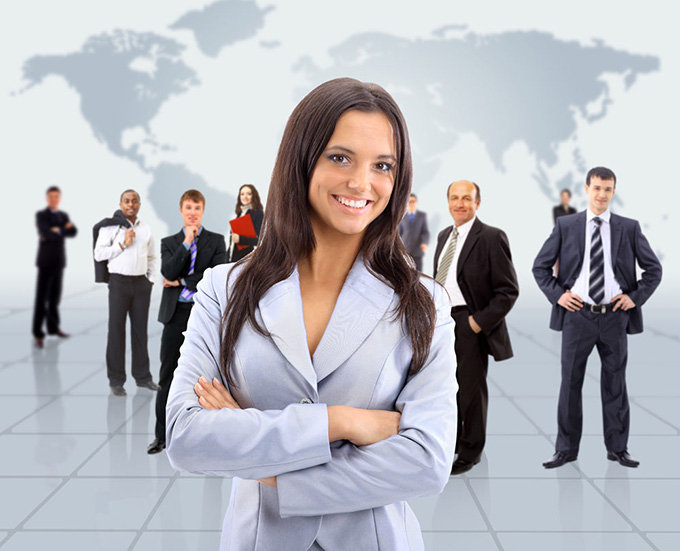 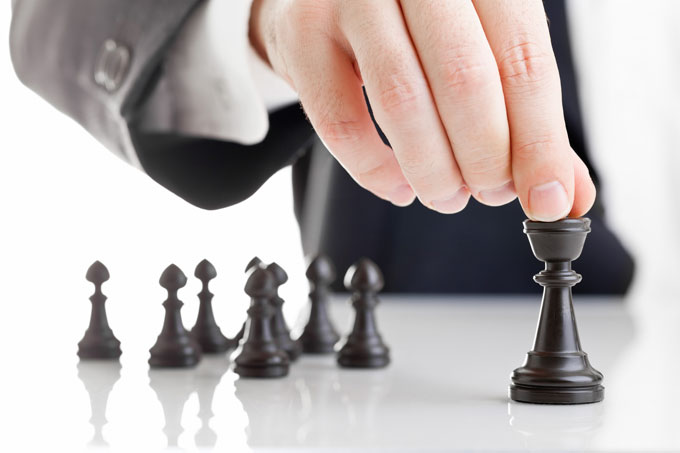 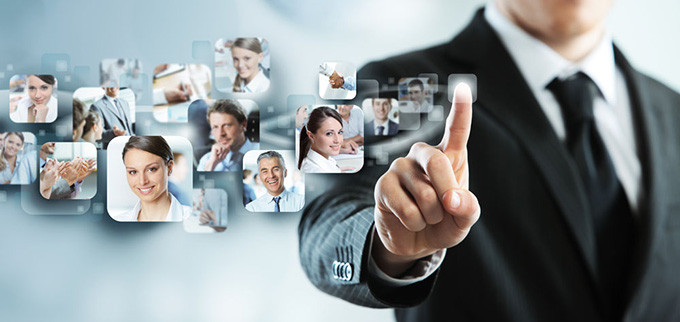 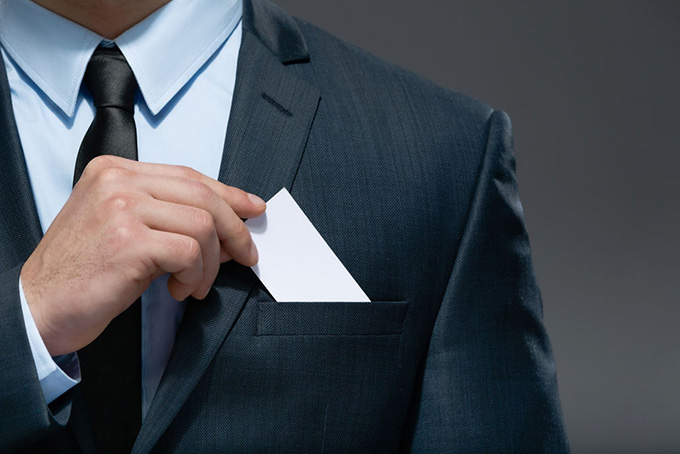 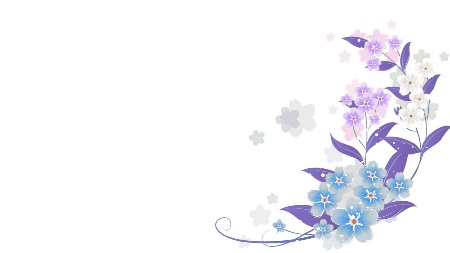 Title bar
Click
Add a title
Enter a simple text overview here
Enter a simple text overview here
Enter a simple text overview here
Click
Add a title
Enter a simple text overview here
Enter a simple text overview here
Enter a simple text overview here
Click
Add a title
Enter a simple text overview here
Enter a simple text overview here
Enter a simple text overview here
Click
Add a title
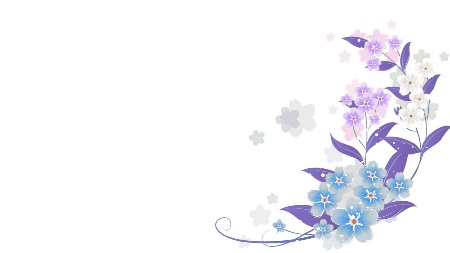 Title bar
Click Edit Title
Click Edit Title
Click Edit Title
Click here to edit the content and freely stretch the text box size according to your needs
Click here to edit the content and freely stretch the text box size according to your needs
Click here to edit the content and freely stretch the text box size according to your needs
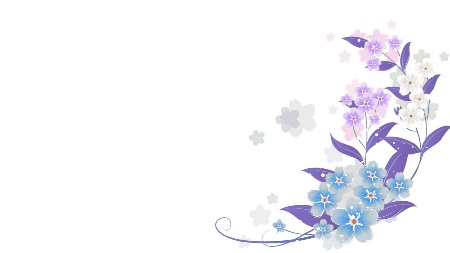 Title bar
01
02
03
Please enter a title
Please enter a title
Please enter a title
Click here to edit the content and freely stretch the text box size according to your needs
Click here to edit the content and freely stretch the text box size according to your needs
Click here to edit the content and freely stretch the text box size according to your needs
06
05
04
Please enter a title
Please enter a title
Please enter a title
Click here to edit the content and freely stretch the text box size according to your needs
Click here to edit the content and freely stretch the text box size according to your needs
Click here to edit the content and freely stretch the text box size according to your needs
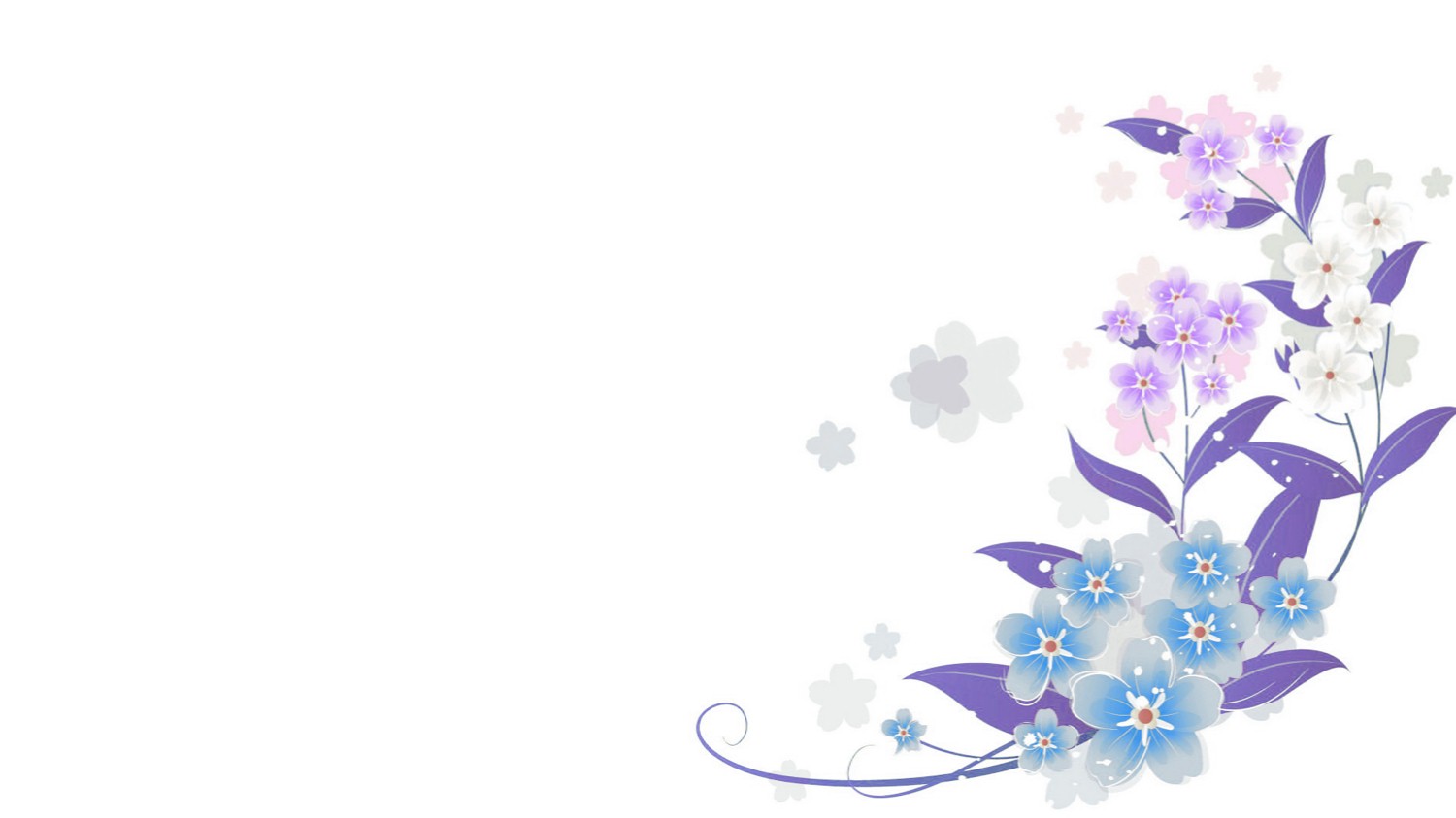 Thanks for listening.
Add your words Here,according To your need to draw the text box size.
Reporting Person:
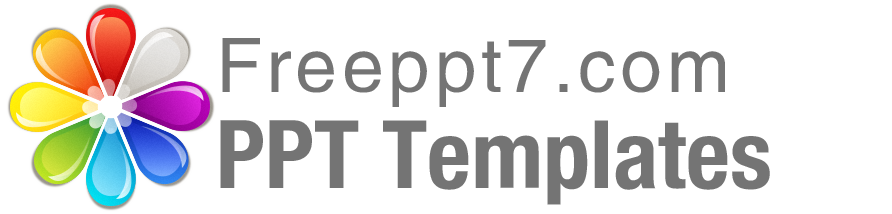 Best PPT templates for free download
https://www.freeppt7.com